Project Name
Description of Playback
00 Month 0000  |  Firstname Lastname
Use Cases Covered
Instructions:

List all the use cases / user stories to be shown, taken from the project tracker

Include the name of the product owner for each User Story if there is more than 1 Product Owner (Scrum best practices state there should only be 1 Product Owner)
Rules
This session is to show ….. (business description of what is to be shown)
It is a work in progress
Interfaces are ALL stubbed / partially stubbed as appropriate
UI standards are draft
This session is not to have a business discussion about how things should work or for people seeing this for the first time to suggest changes
This session is to demonstrate progress against a set of elaboration requirements we have already agreed.
What Feedback would we like ?
Anything that is different from that agreed in Elaboration and written in the use cases (product/process owners mainly)
Anything obviously missing. Lets note these only and do detailed reviews with a smaller audience for specific areas
Opinions on UI are notoriously hard to get agreement on as everyone has a different view. These to be fed via the person responsible for UI (Product Owner or UI specialist)
Please feed back any questions or comments via the Product Owner, who will decide if they are valid and prioritize them for inclusion as appropriate
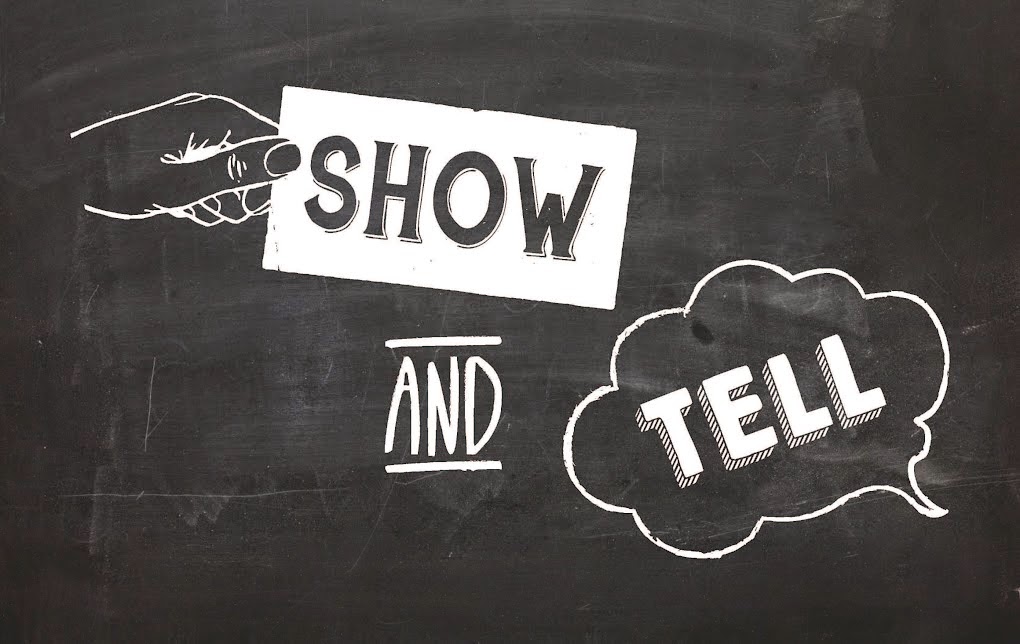 SHOW AND tell
Questions?